Community Center
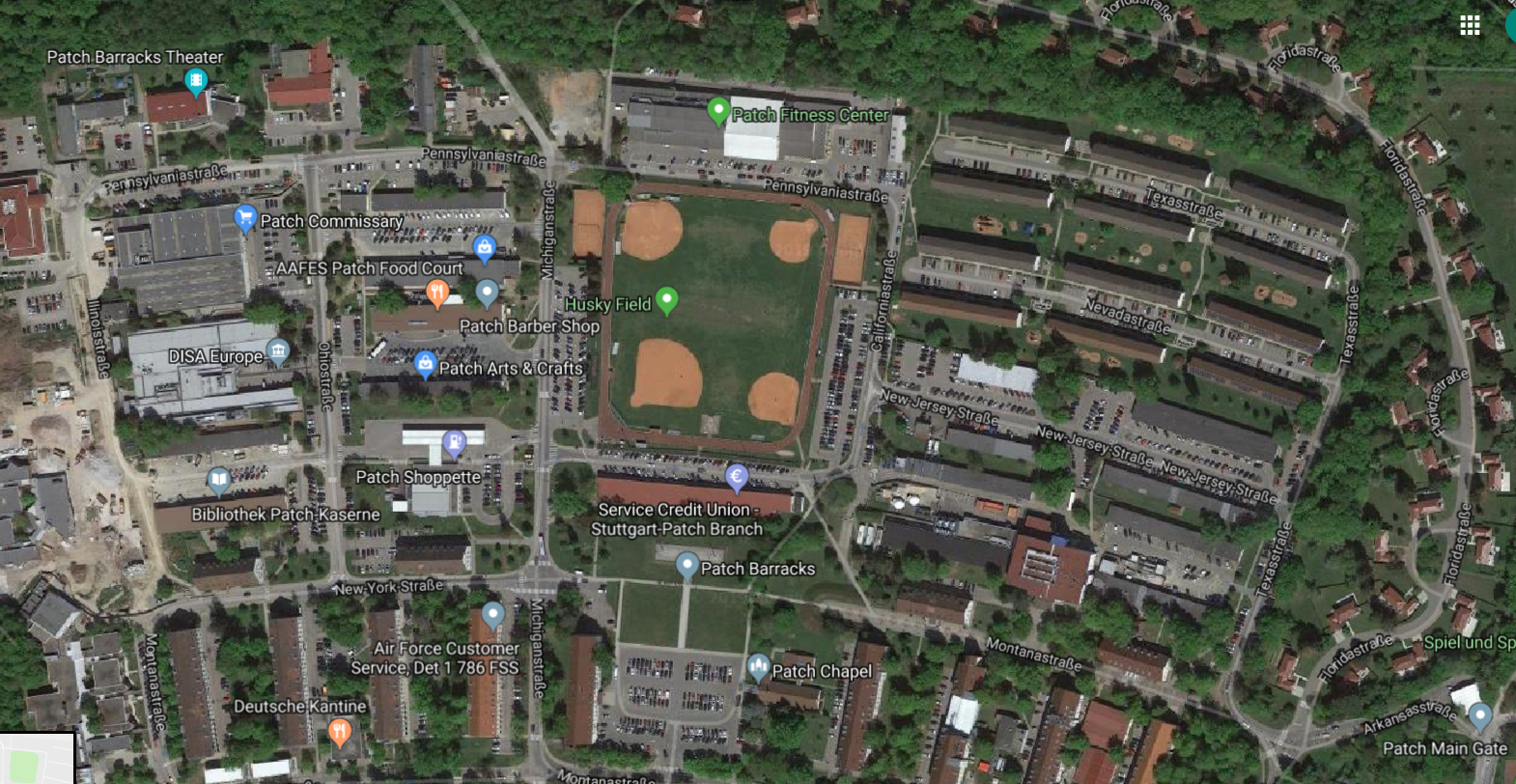 Main Gate